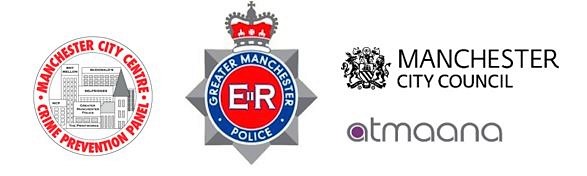 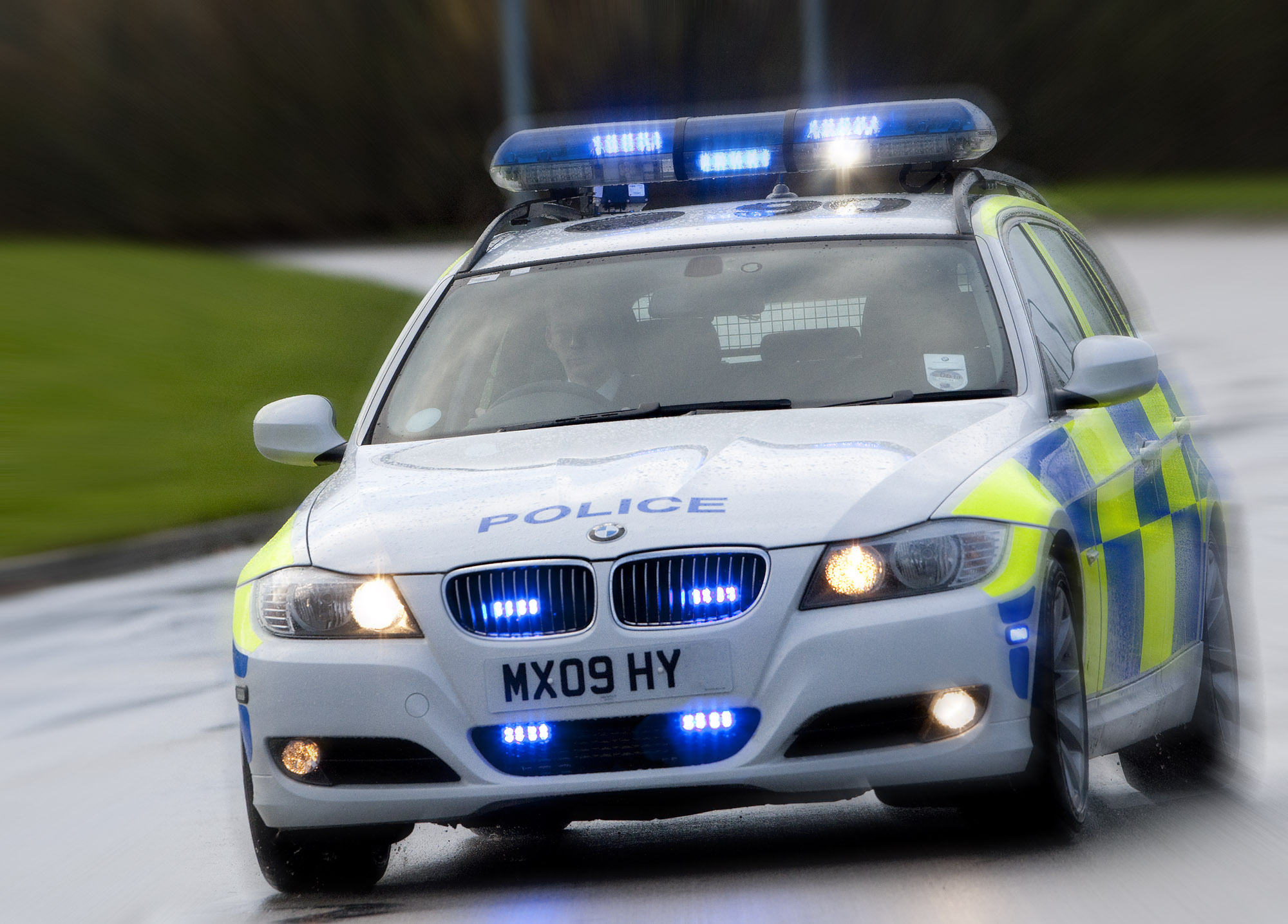 MANCHESTER
SECURITY 2018
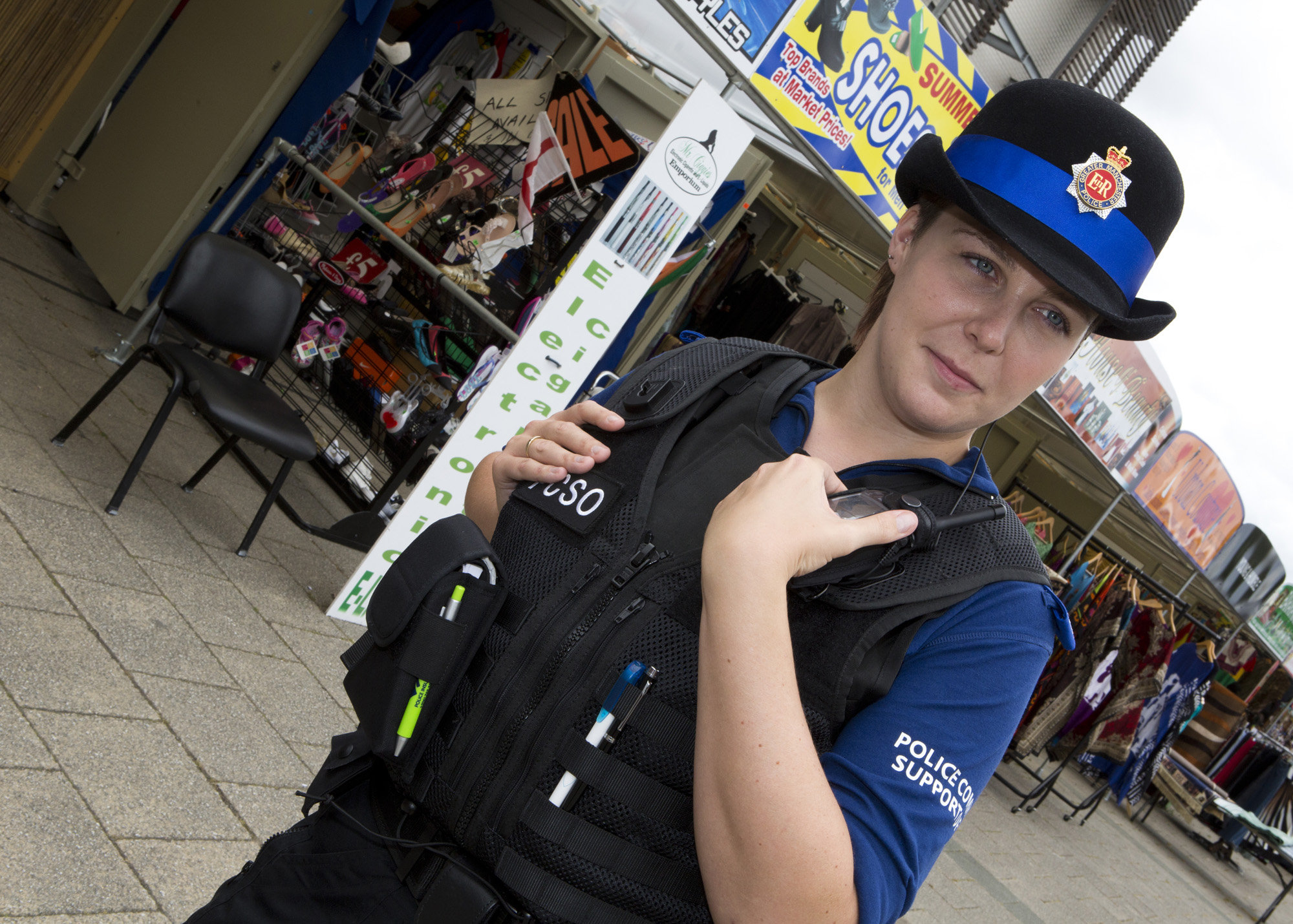 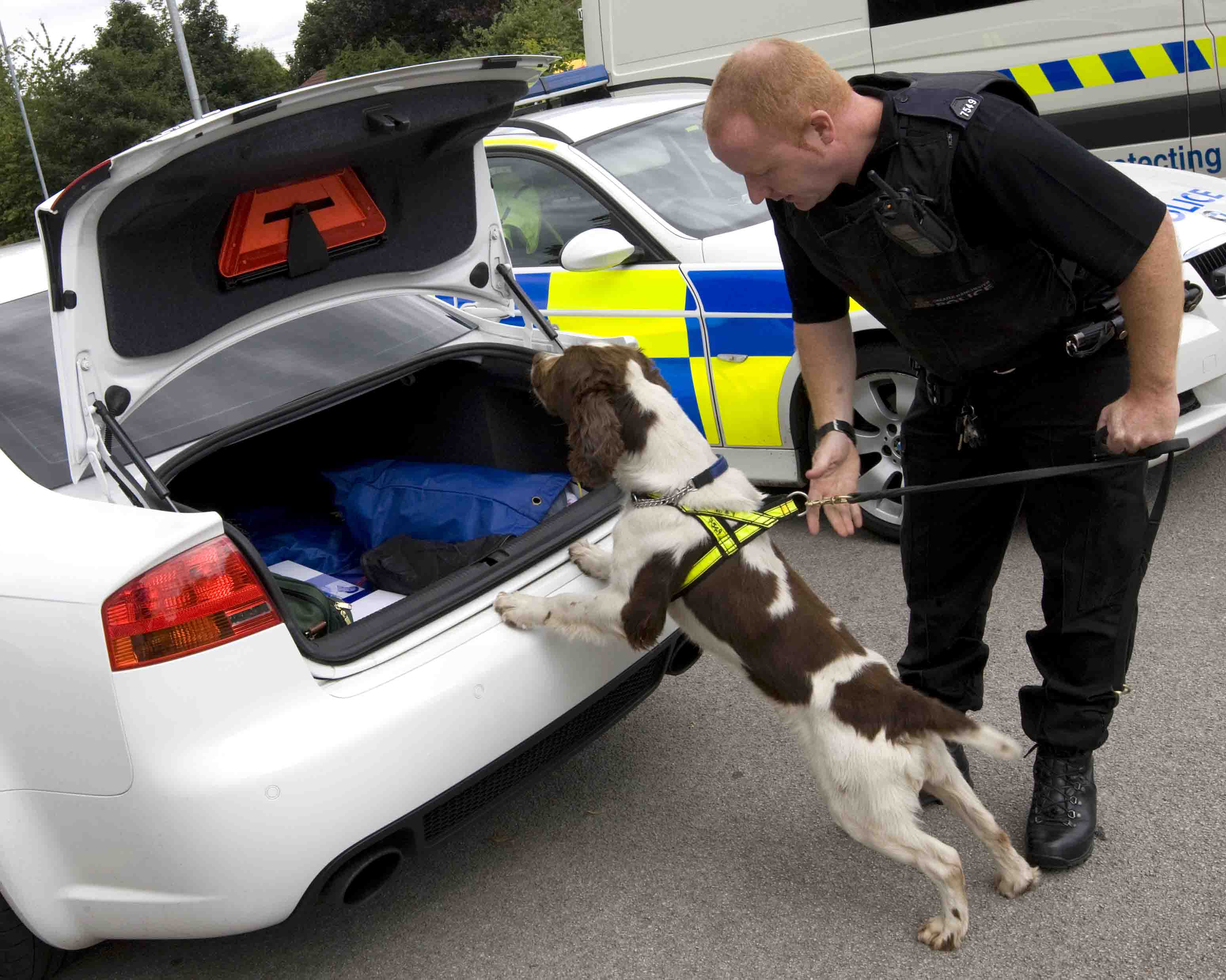 Event sponsors:
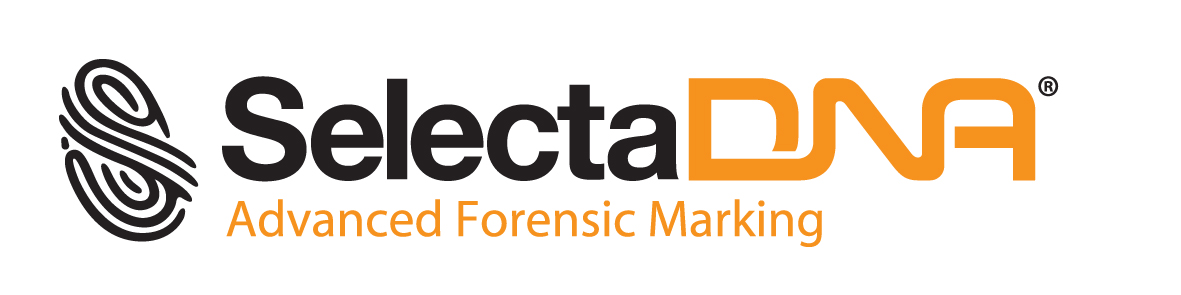 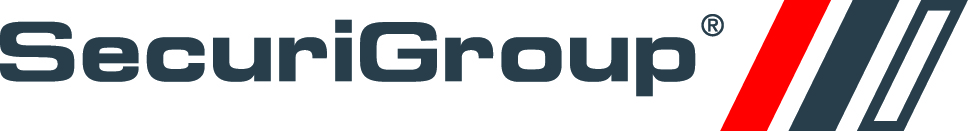 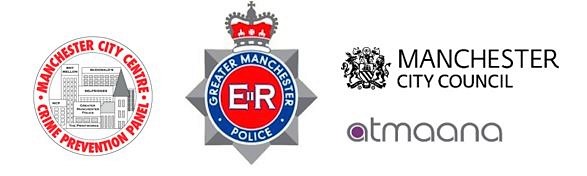 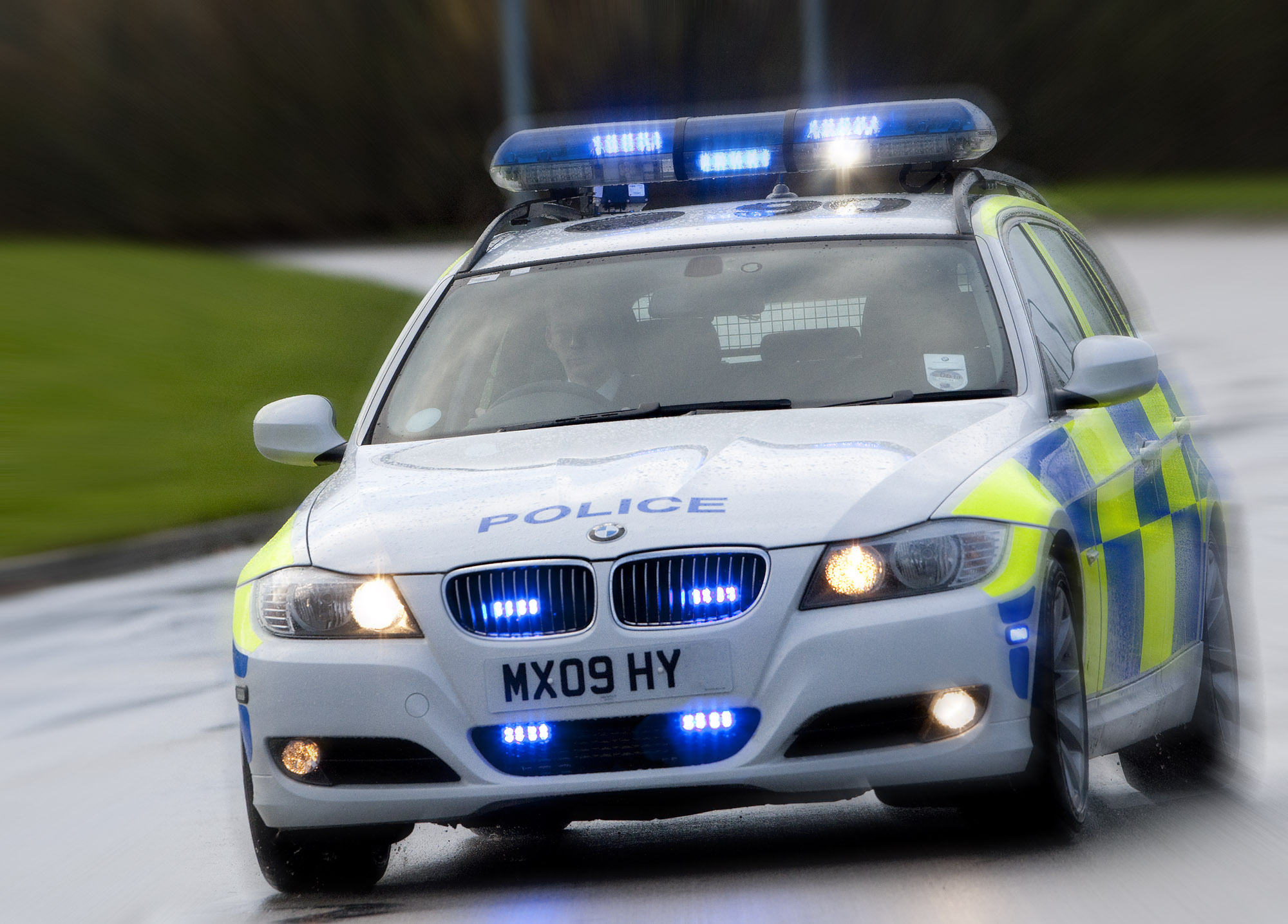 Paul King
Chairman
MCCCPP
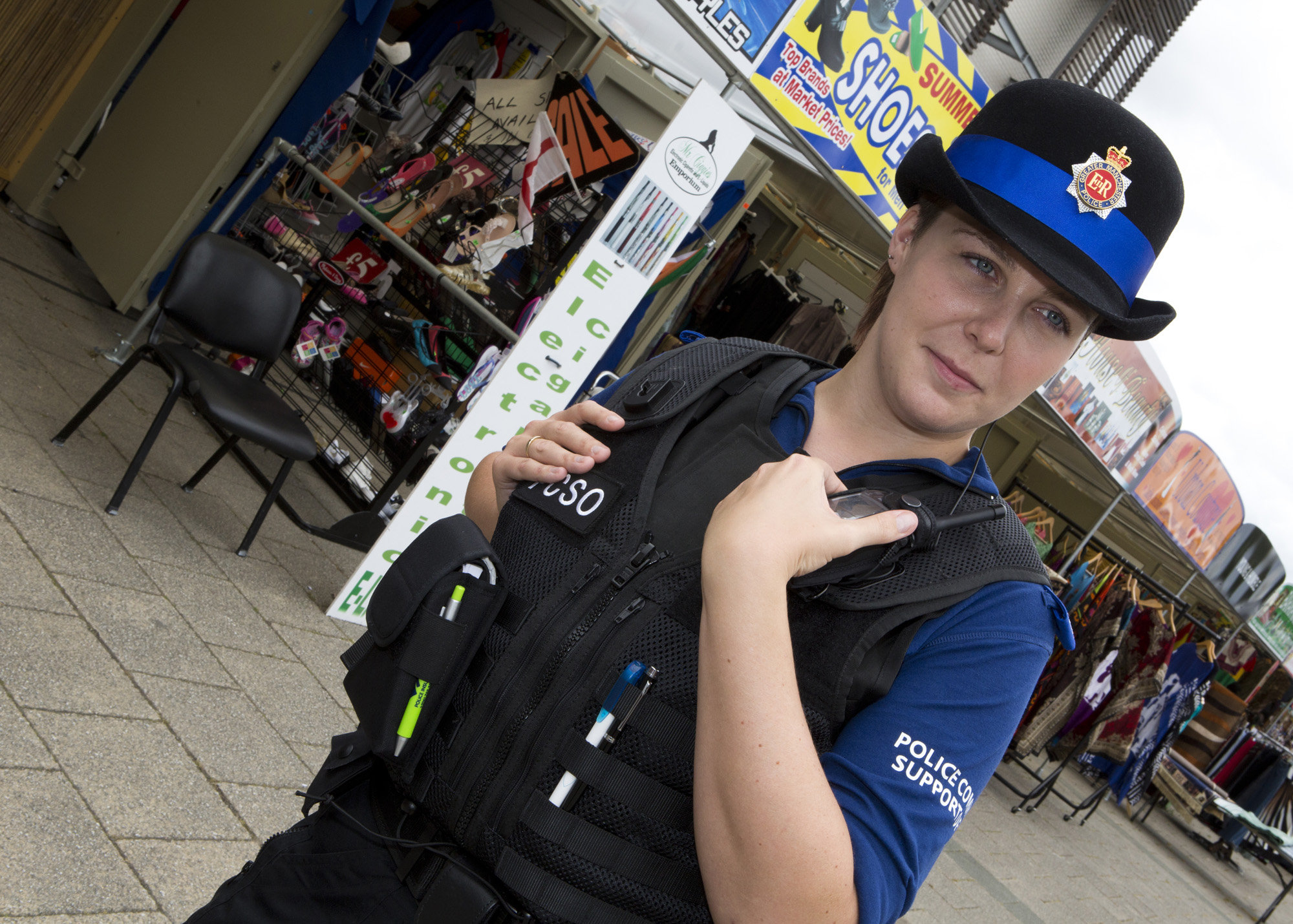 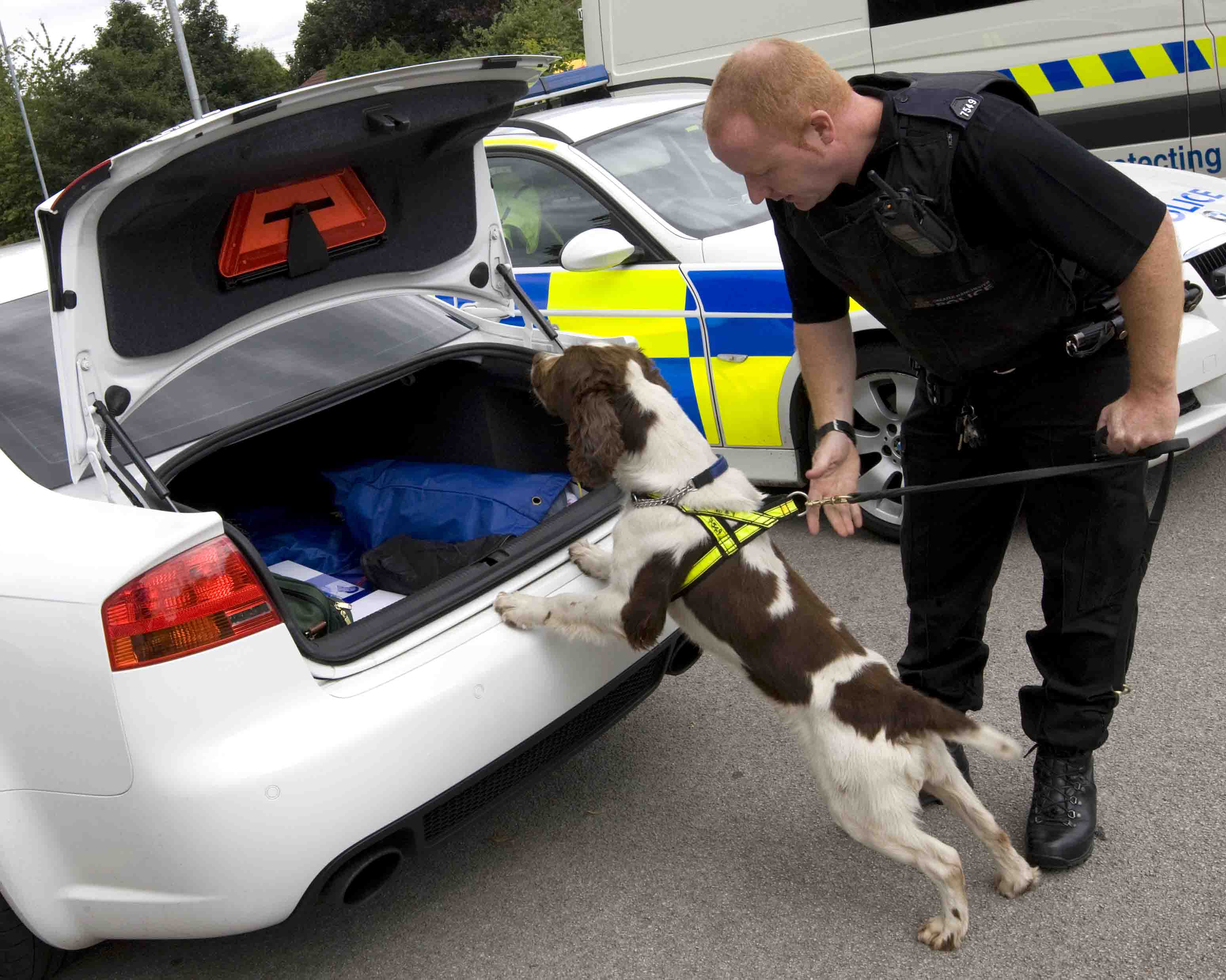 Event sponsors:
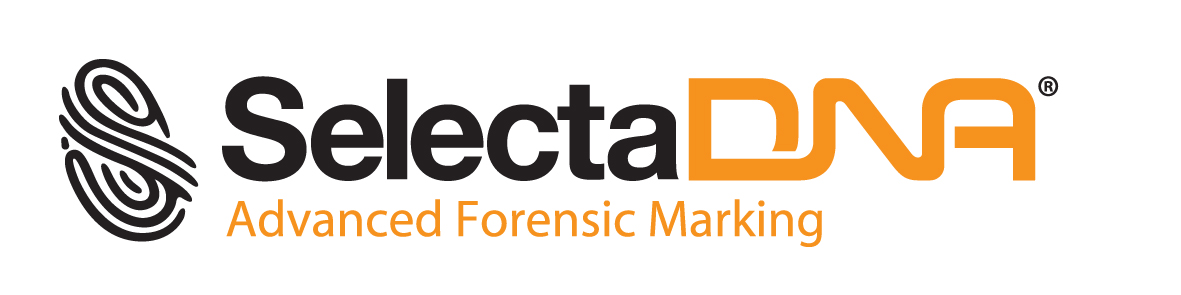 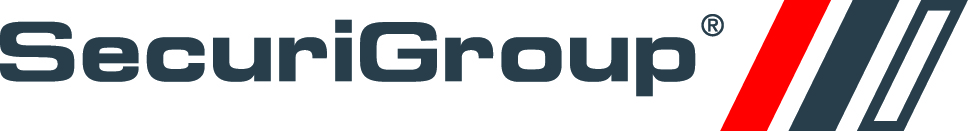 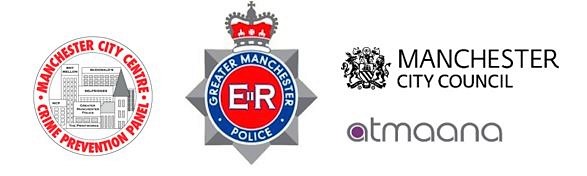 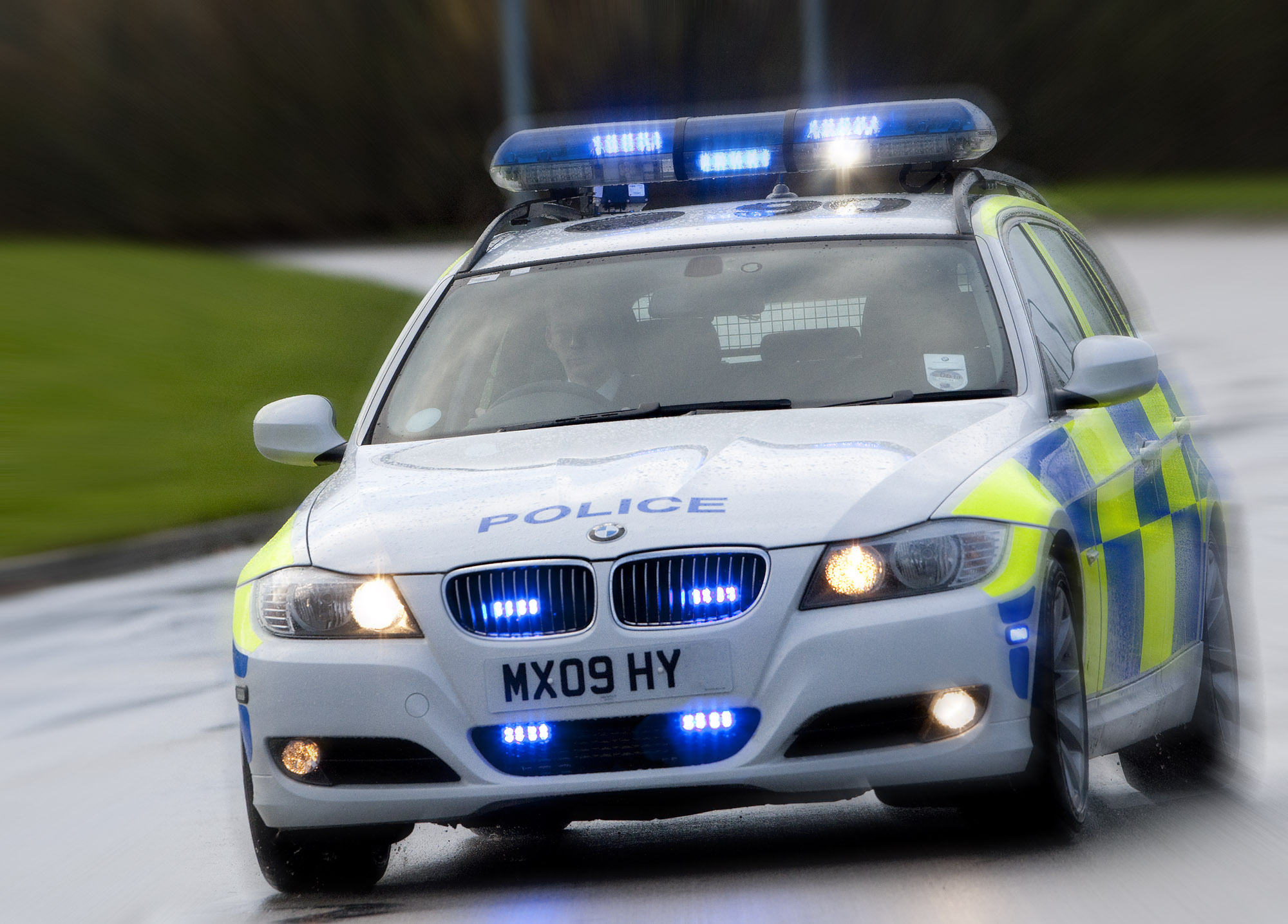 Russ Jackson QPM
Assistant Chief Constable
Greater Manchester Police
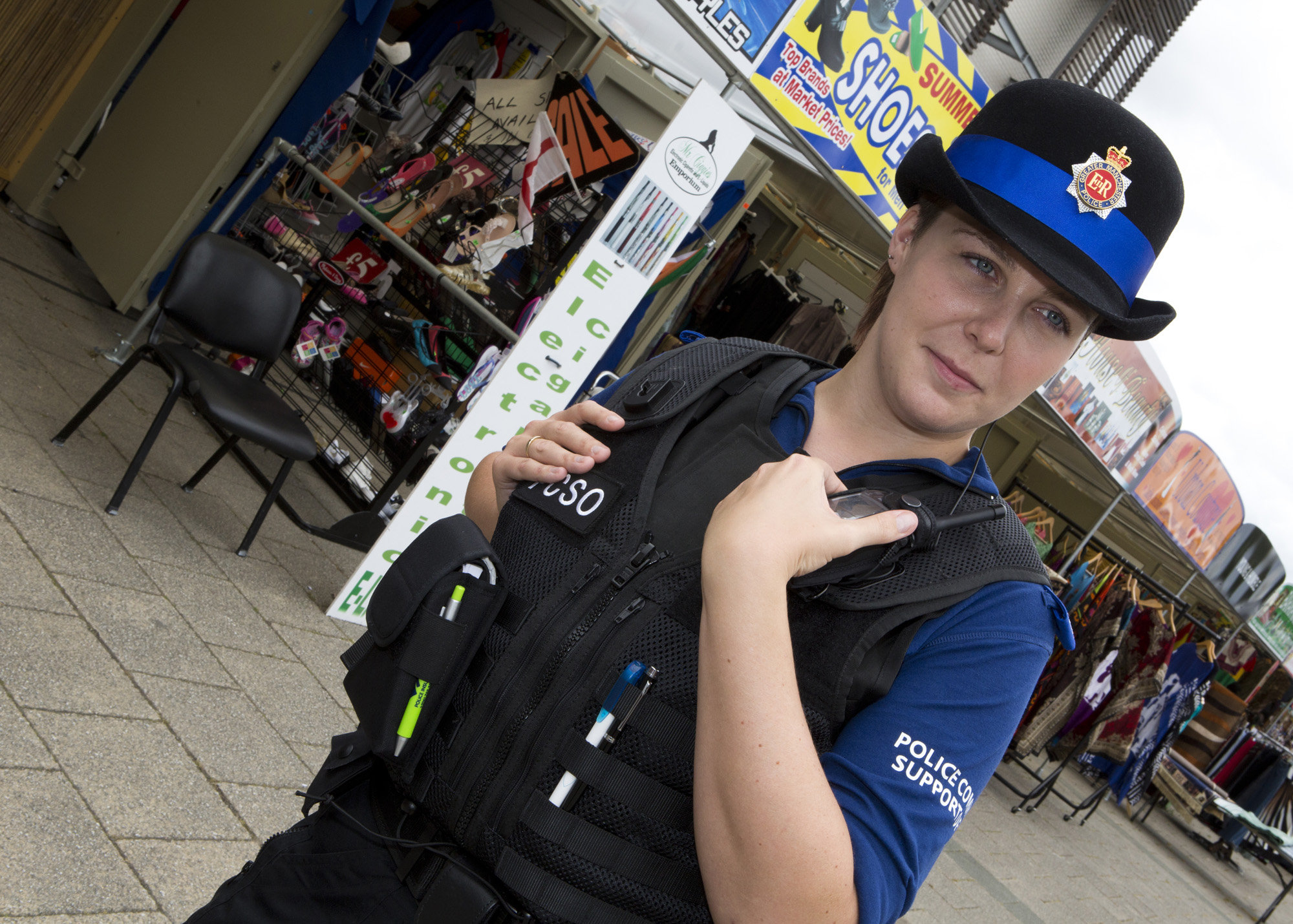 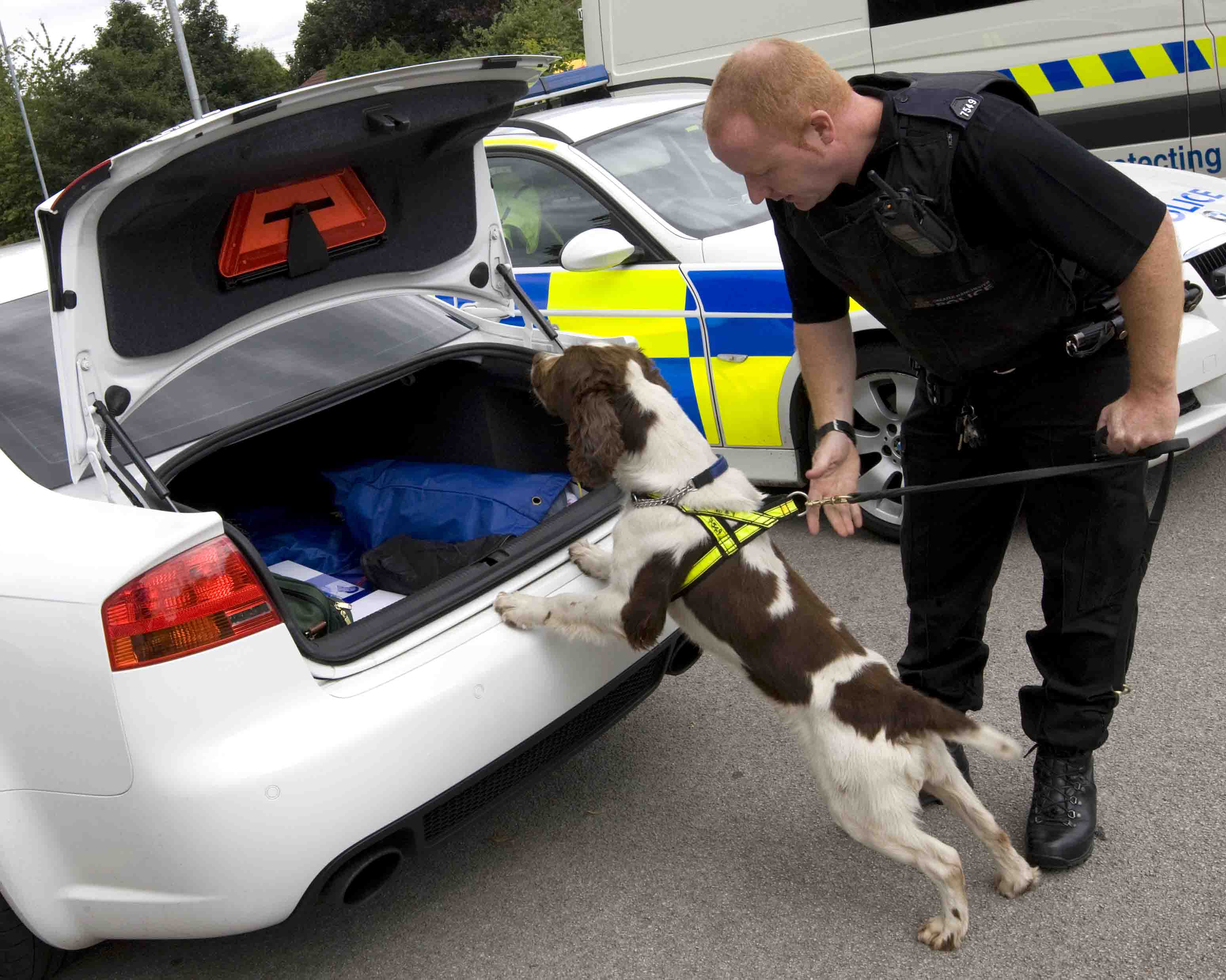 Event sponsors:
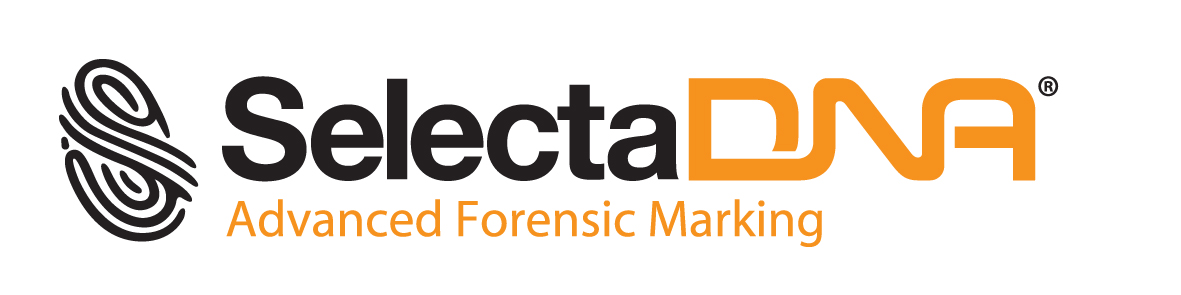 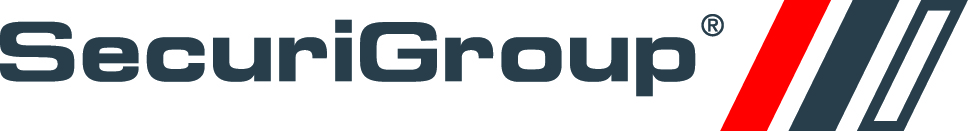 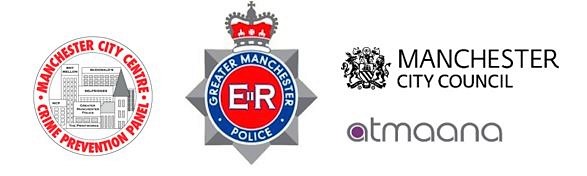 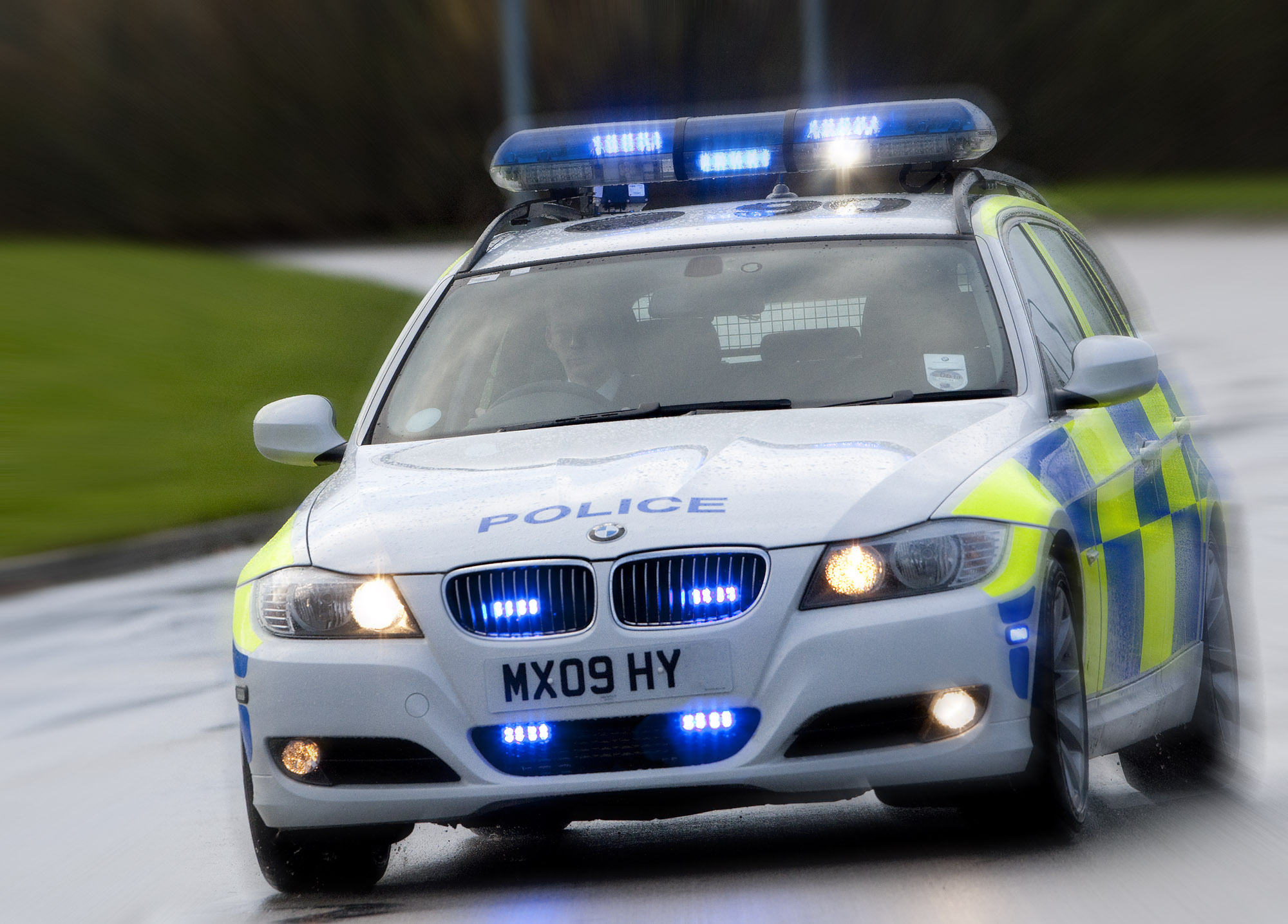 Baroness Ruth Henig
Chair
SecuriGroup
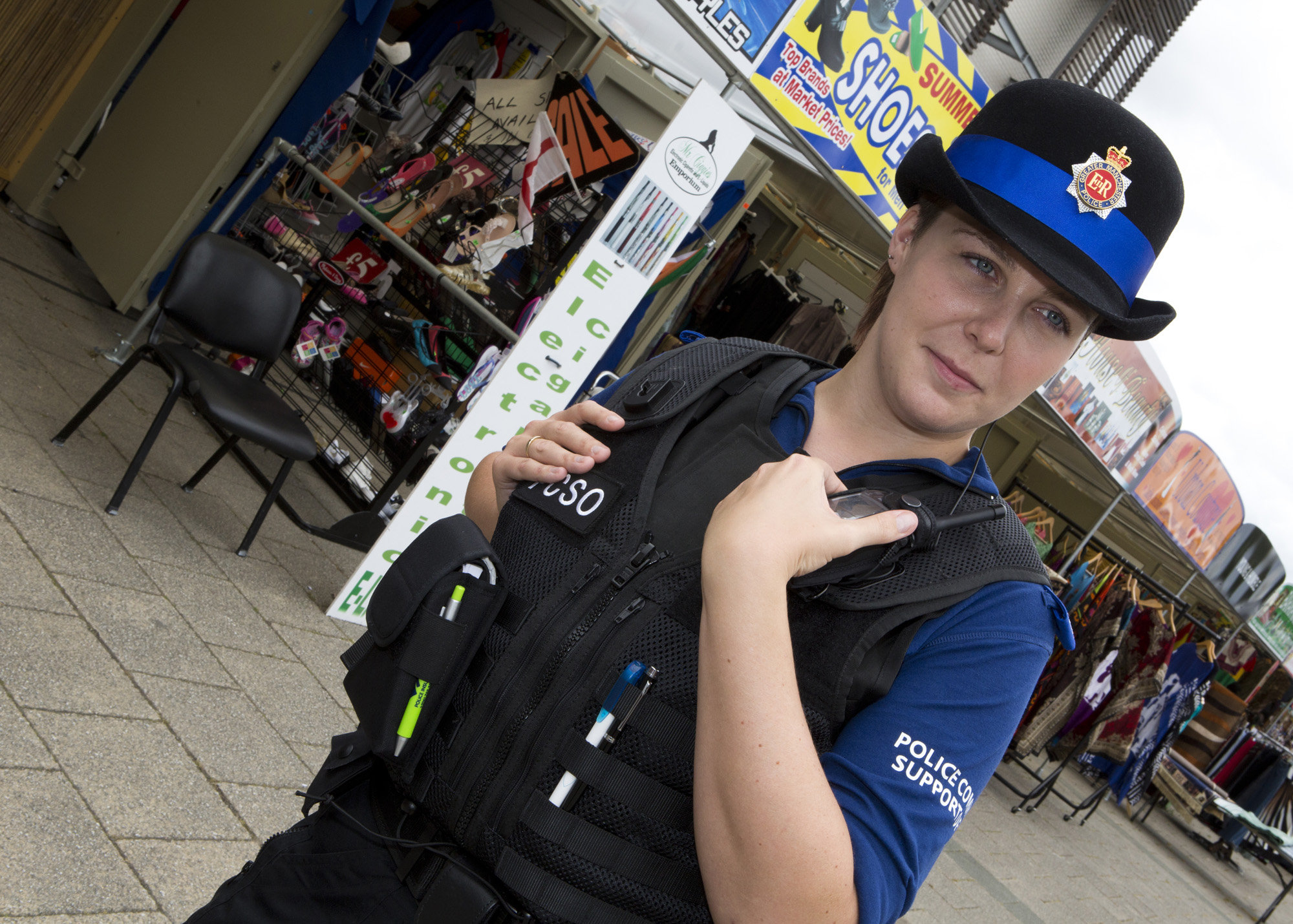 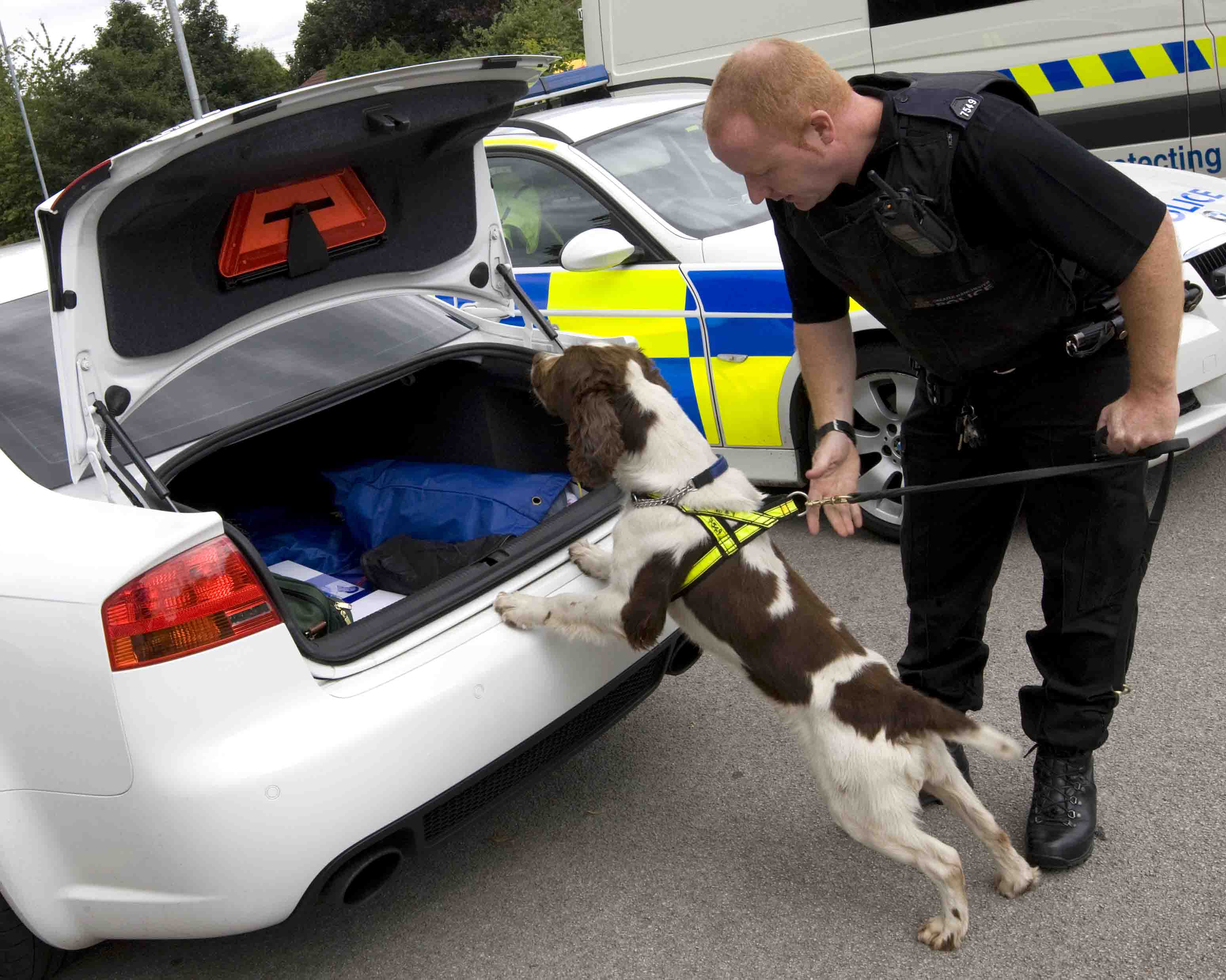 Event sponsors:
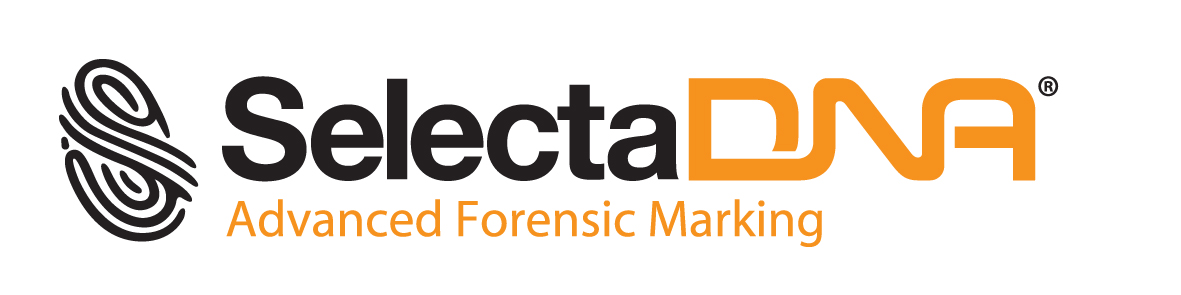 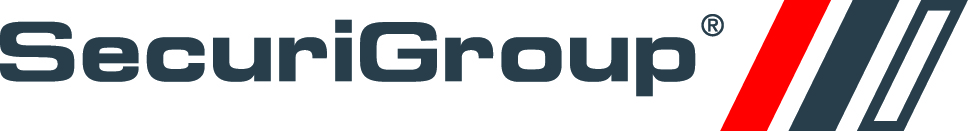 4
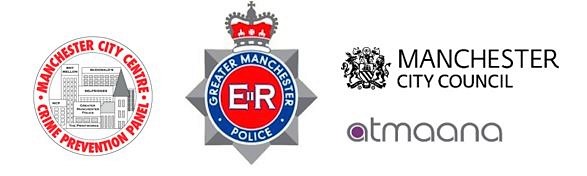 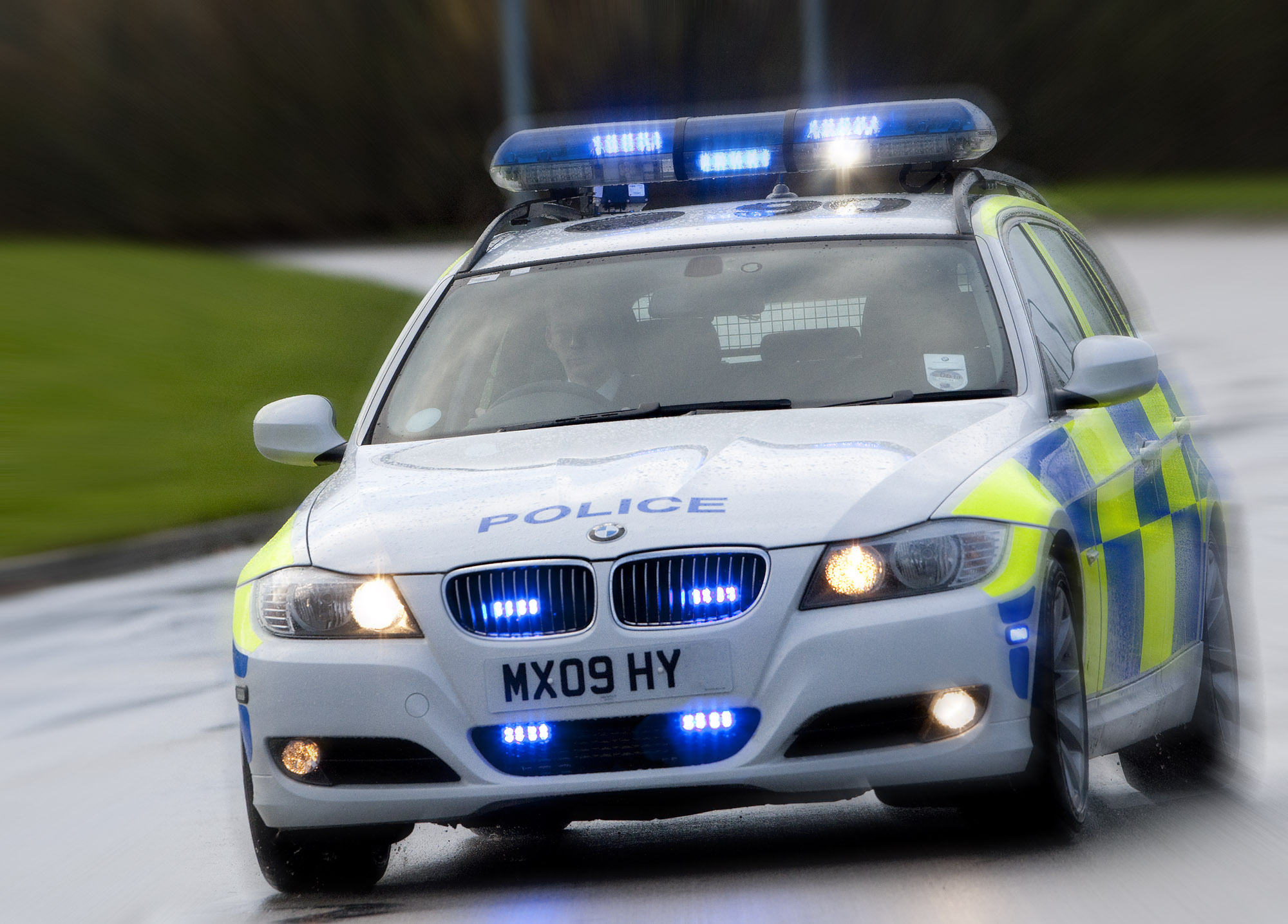 Cherie Buttle
Chief Inspector
Greater Manchester Police
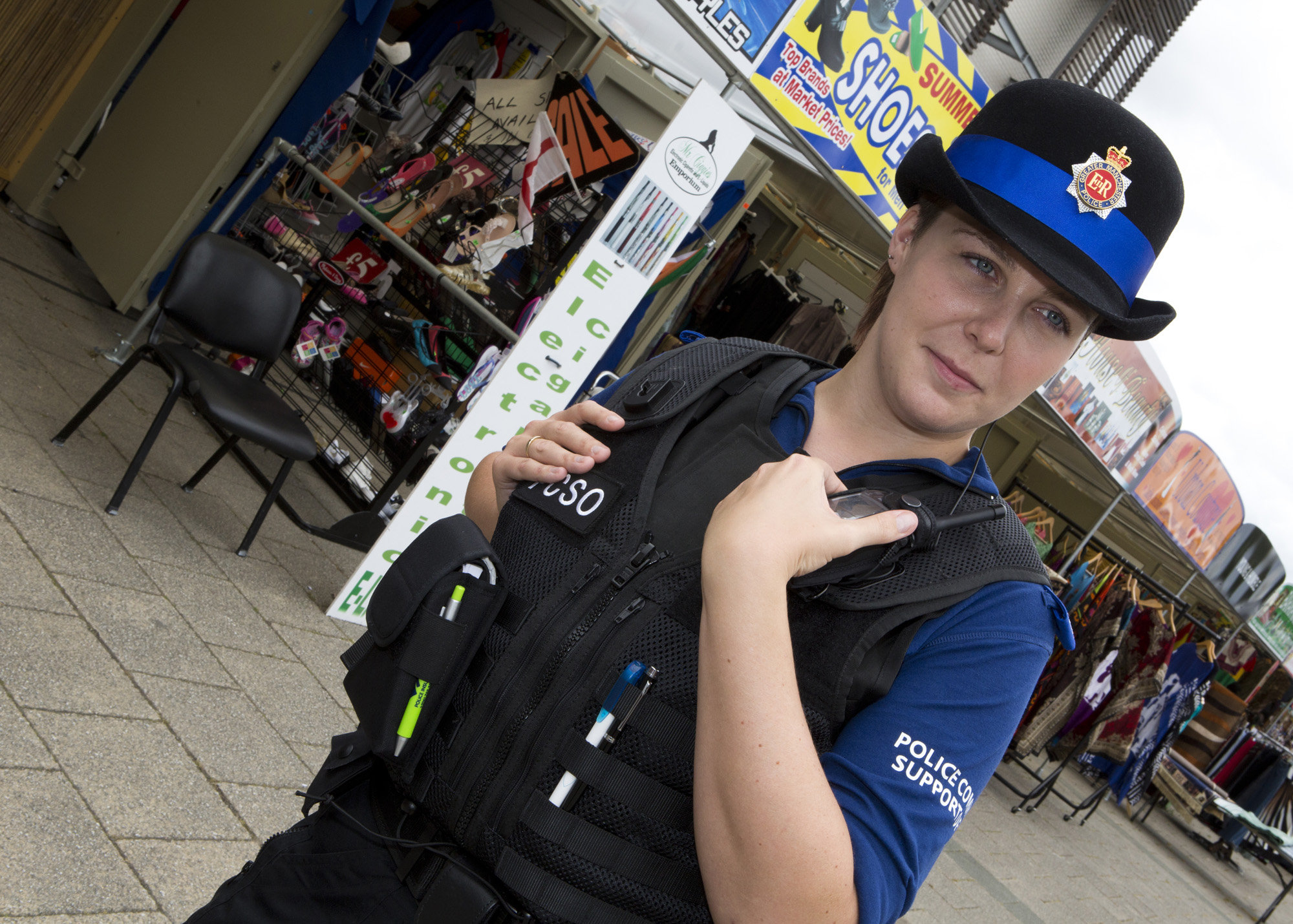 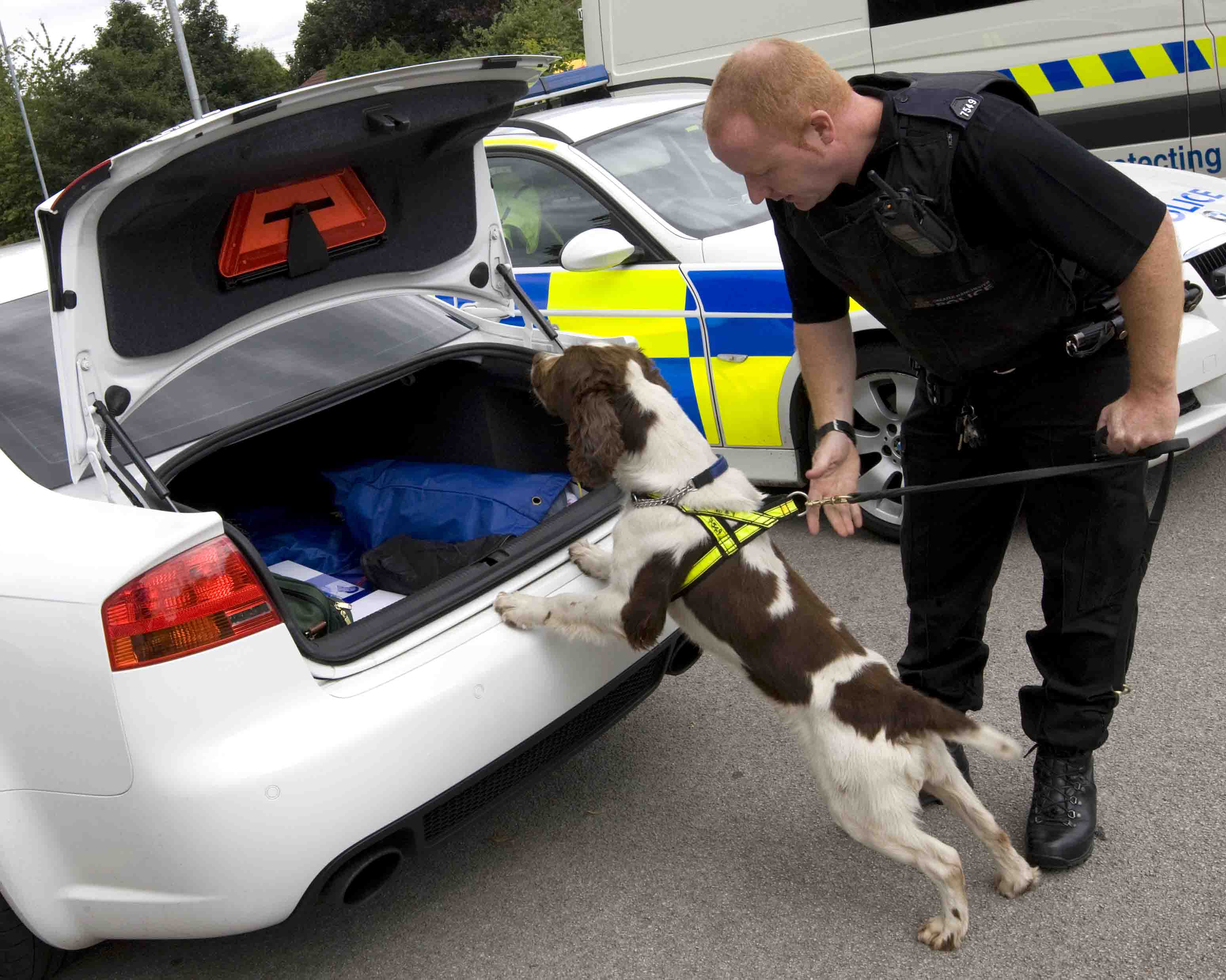 Event sponsors:
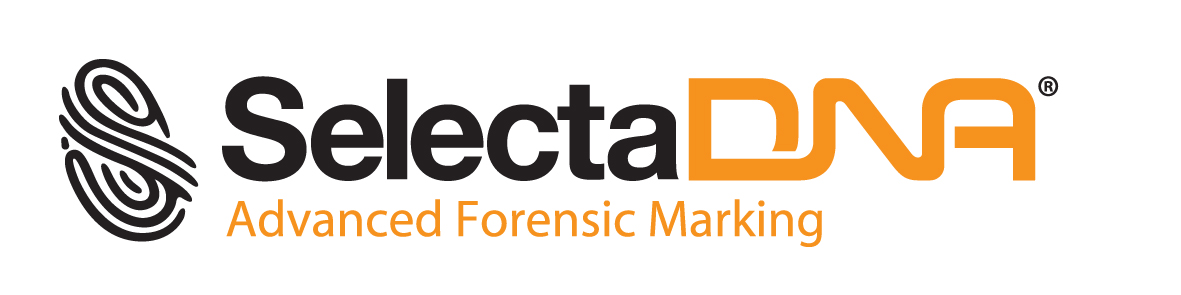 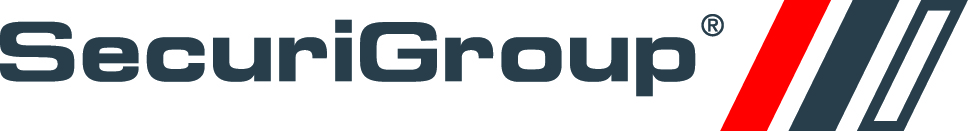 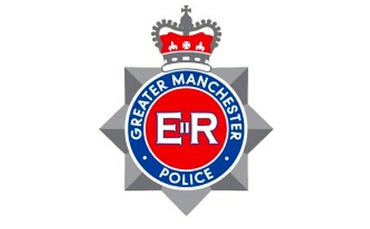 4
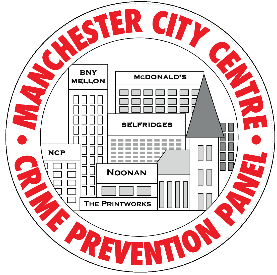 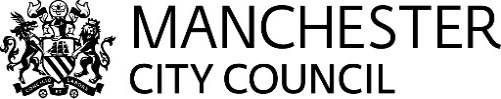 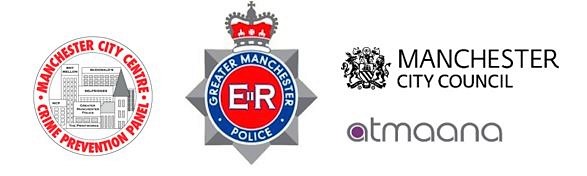 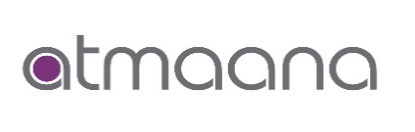 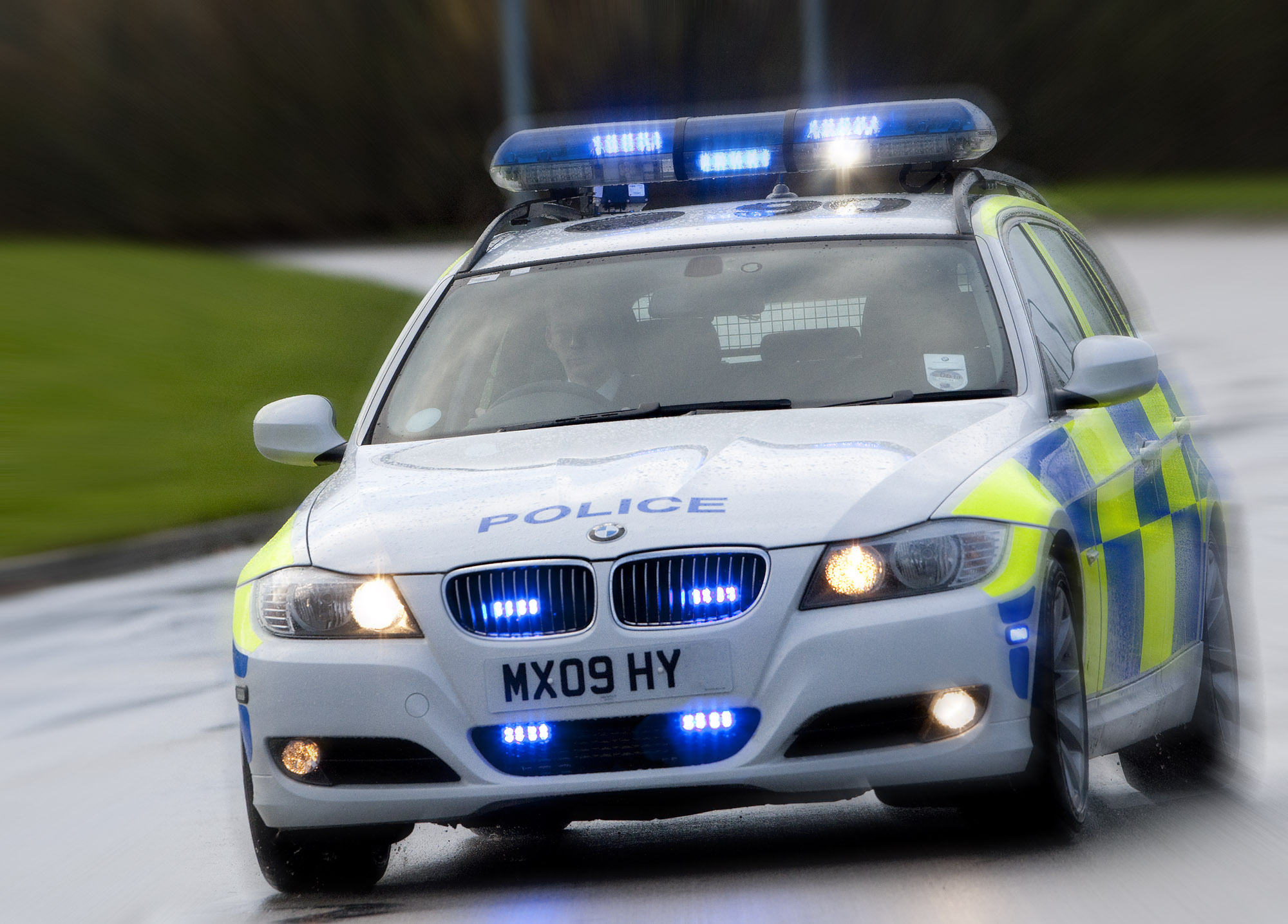 Insp Jon Middleton
Insp Jon Adams
Greater Manchester Police
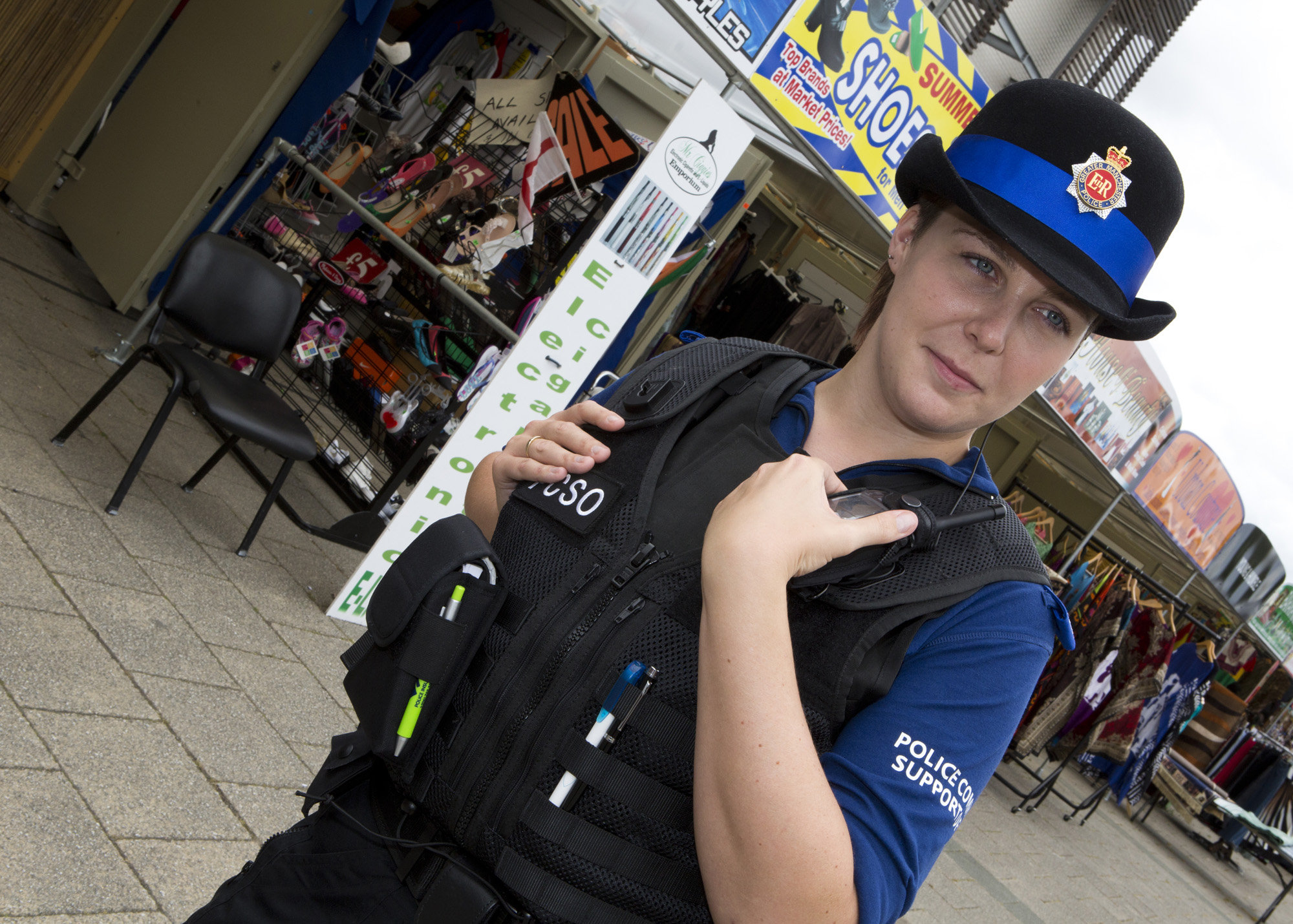 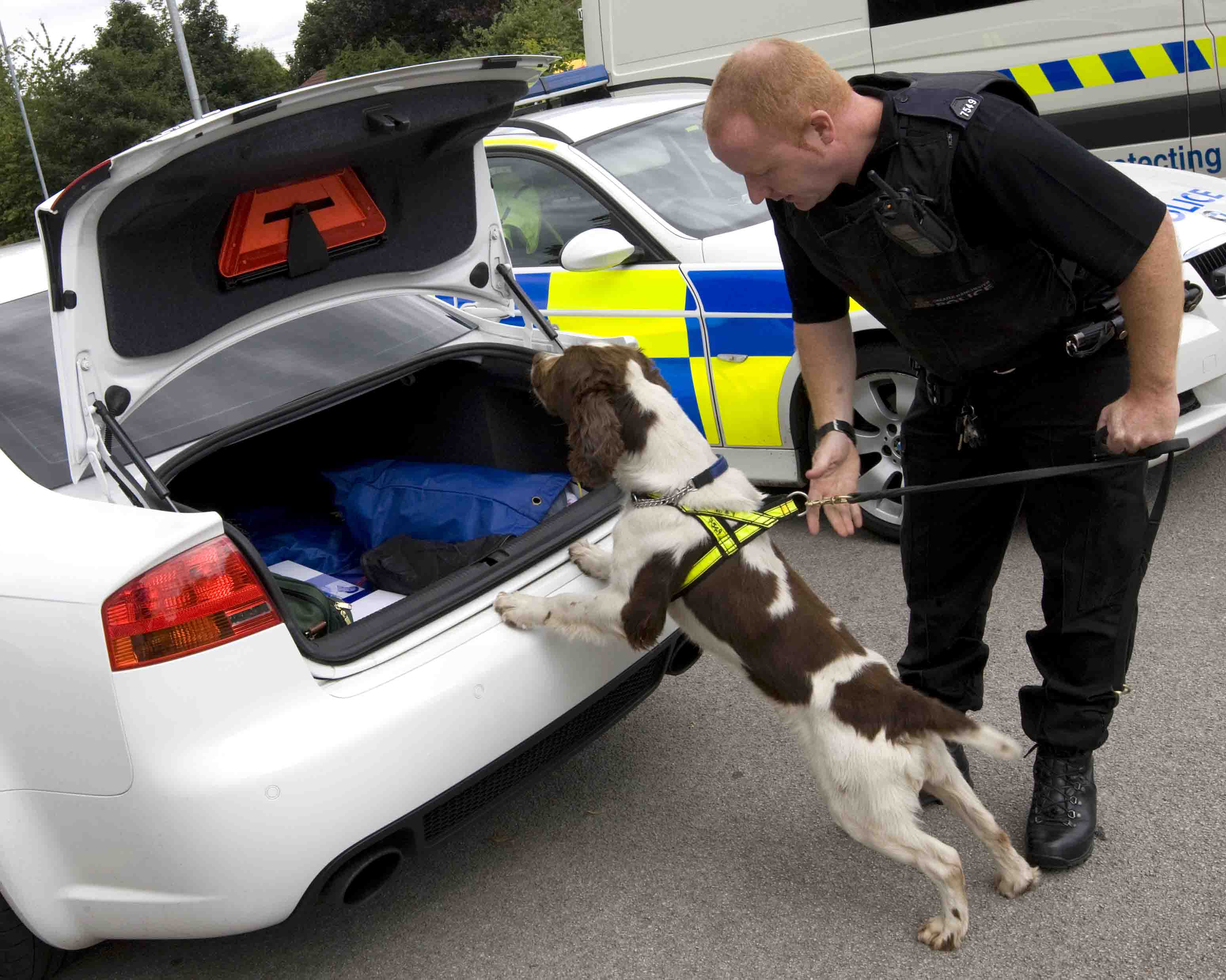 Event sponsors:
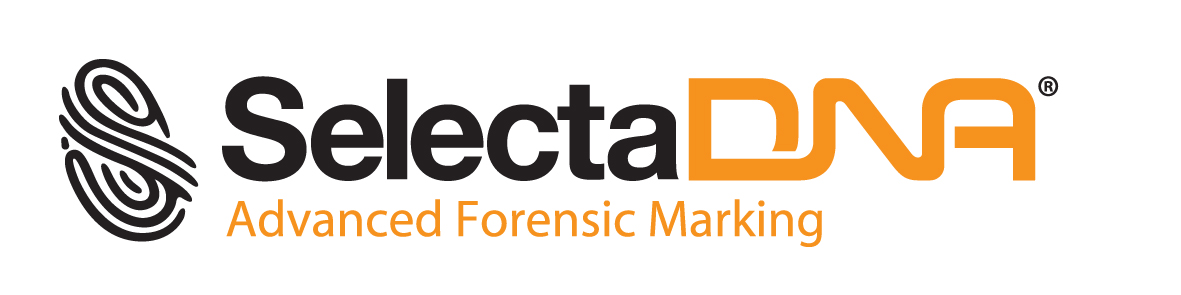 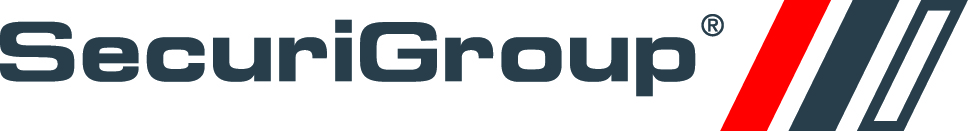 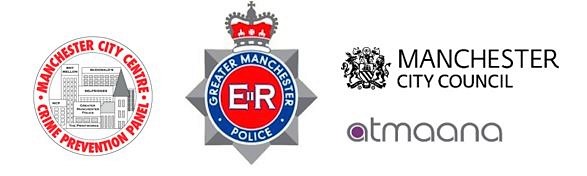 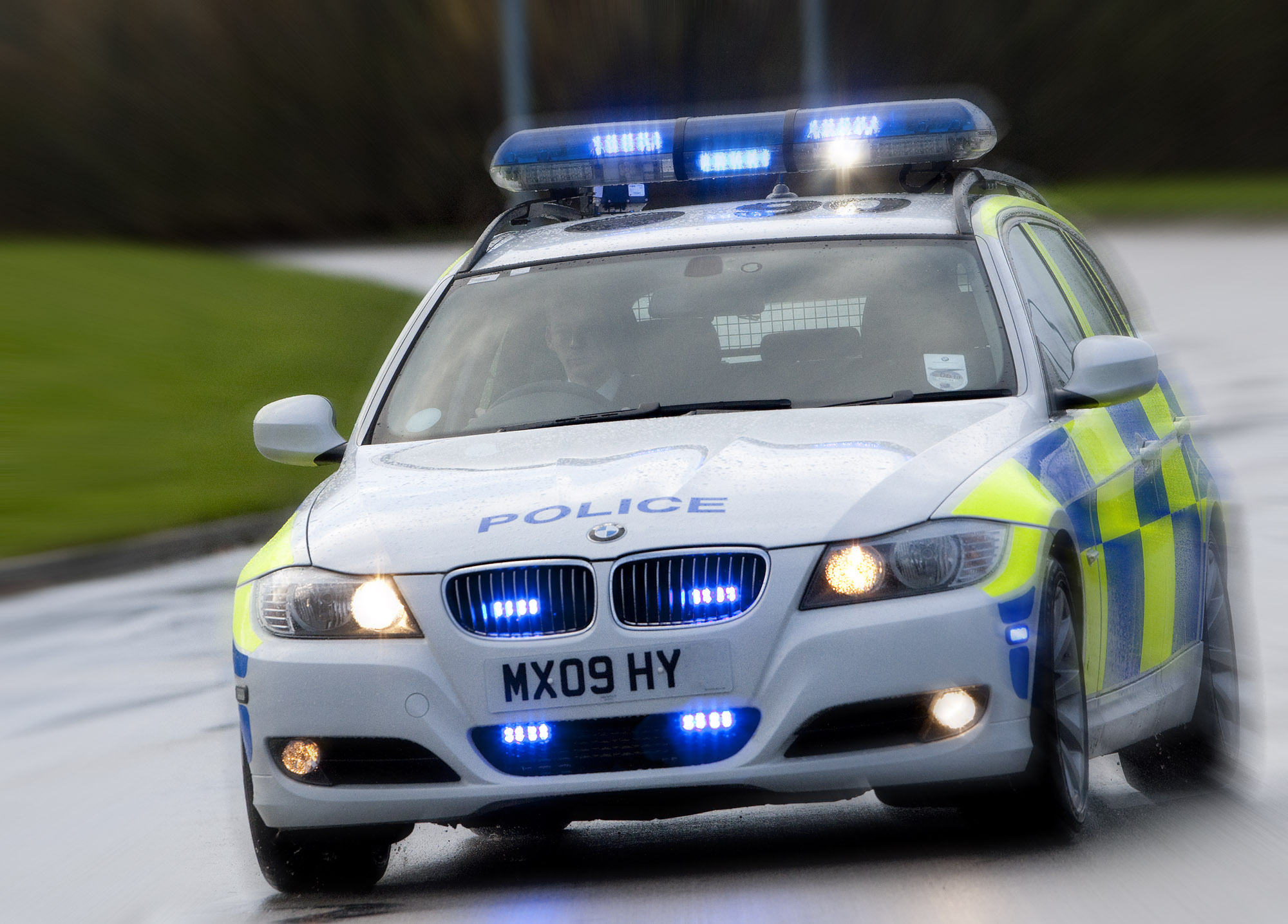 MANCHESTER
SECURITY 2018
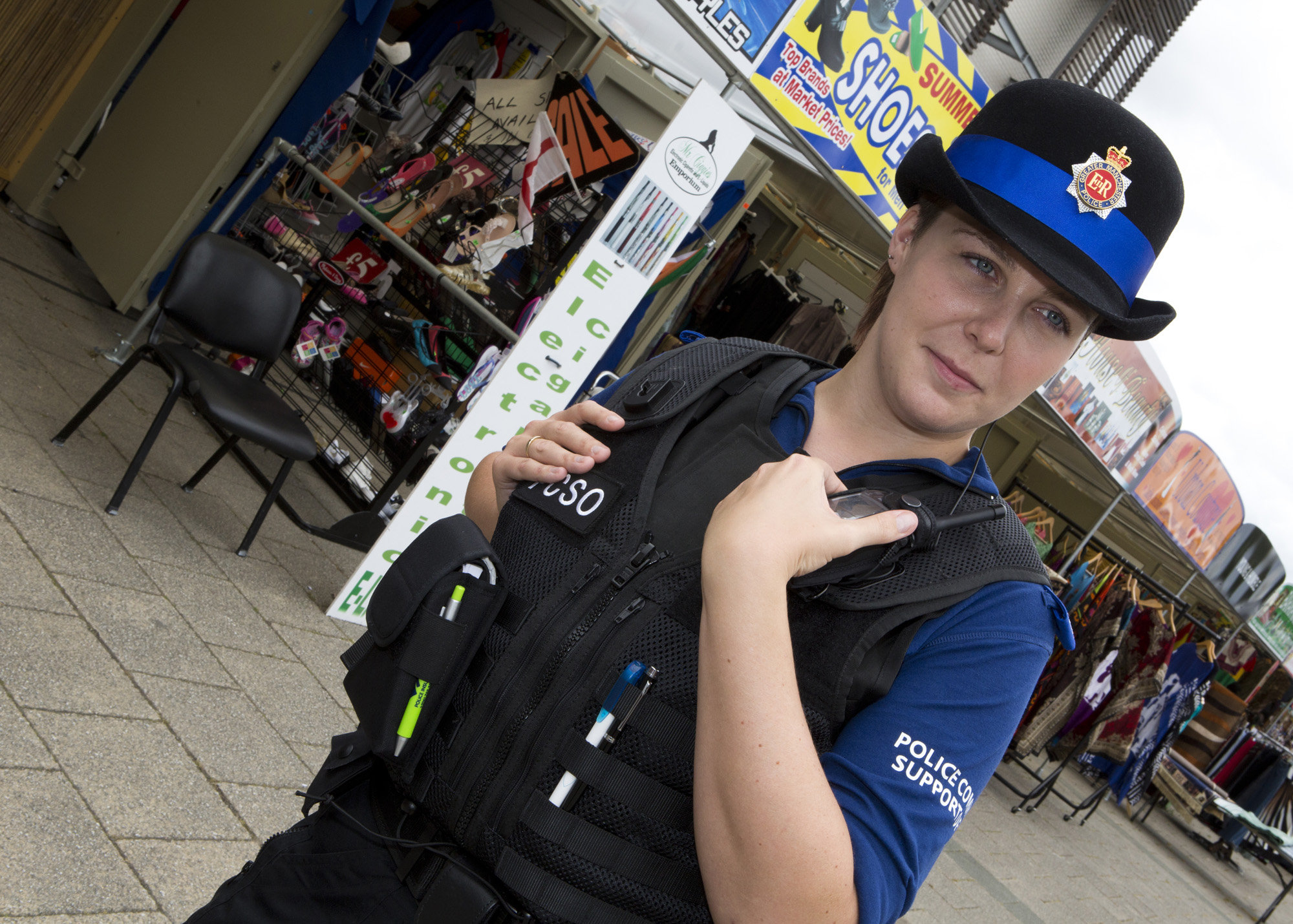 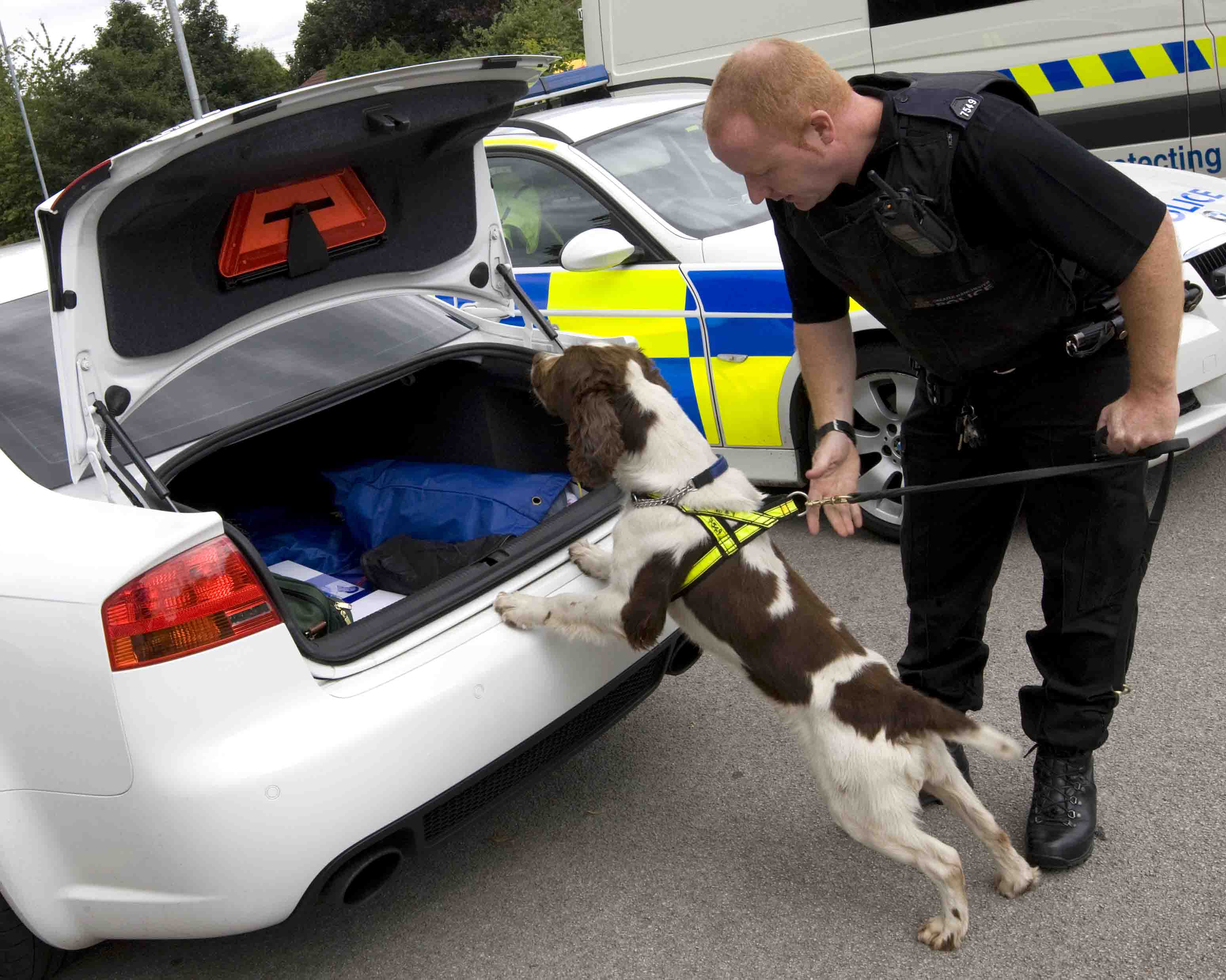 Event sponsors:
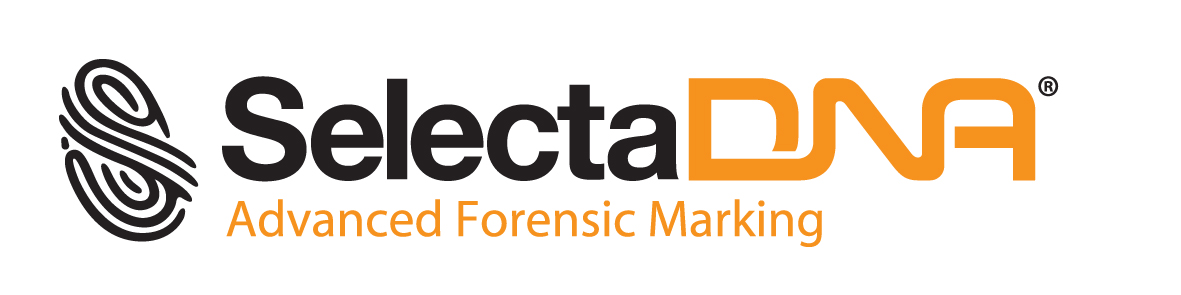 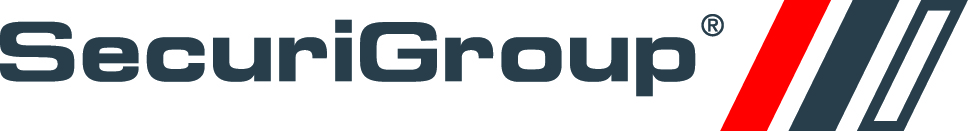